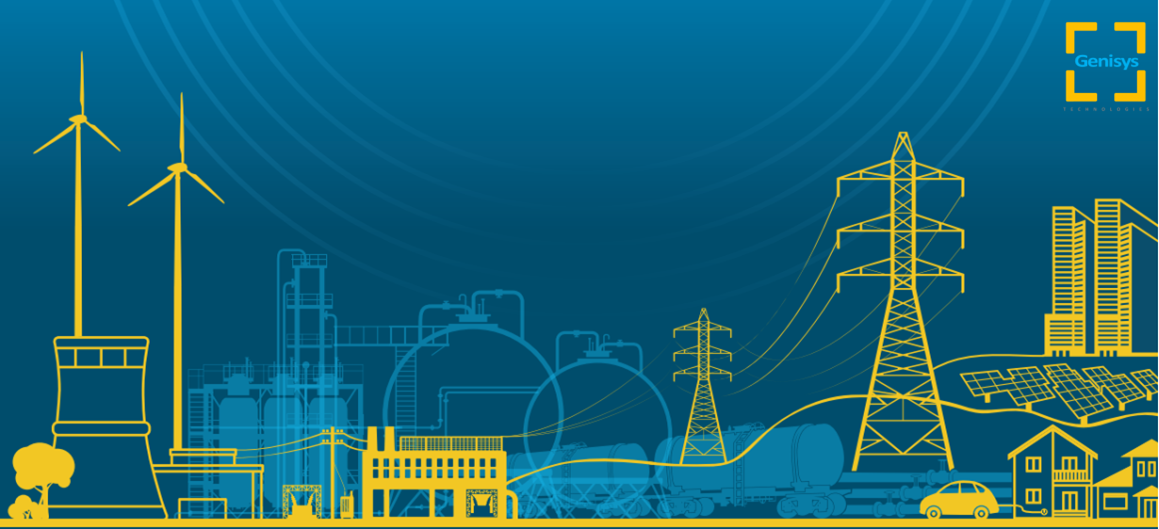 ПАНЕЛЬНАЯ ДИСКУССИЯ
Энергоэффективность городской среды: интеллектуальные решения для цифровой трансформации